Top 5 Mistakes Preventing Your Practice Growth
Mark R. Wright, OD, FCOVD
3:00 pm – 5:00 pm
Mark Wright, OD, FCOVD
Director: OSU College of Optometry           Business Management Program
Board Member: APME
CEO: Pathways to Success
CEO: Practice Management Center
Editor: Review of Optometric Business
Author: Coding, Reimbursement and Contracting for Optometry
1980 – 2007 founder                 Professional VisionCare, Westerville, OH
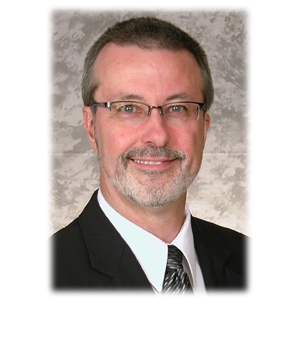 [Speaker Notes: Dr. Wright is a 1980 graduate of The Ohio State University College of Optometry, where he is clinical assistant professor and faculty coordinator of OSU’s Business Management Program. Retired from practice last year, Dr. Wright is president of Pathways to Success, Eyecare Business Training and Progressive Publishing Company. All three of these companies are dedicated to the special practice management needs of eyecare practices. Dr. Wright has lectured extensively throughout the U.S. and abroad. His topics include not only practice management, but also managed care, sports vision and vision and traumatic brain injuries. He is also the practice management editor for the Journal of Optometric Vision Development. This is Mark’s first presentation to the MBA. Please welcome Mark Wright…]
SPEAKER FINANCIAL DISCLOSURE STATEMENT
Mark R. Wright, OD, FCOVD has been a paid speaker for the following companies:
Alcon
B&L
ESSILOR
Jobson
Vistakon
VSP
He is an officer of:
Pathways to Success
Practice Management Center
Progressive Publishing Company
He is the professional editor of:
Review of Optometric Business
Diversified Ophthalmics
Eye Recommend
IDOC
IVA
ODX
PERC
Vision Source
Here’s where the course lives
Optometrybusiness.com
RESOURCES
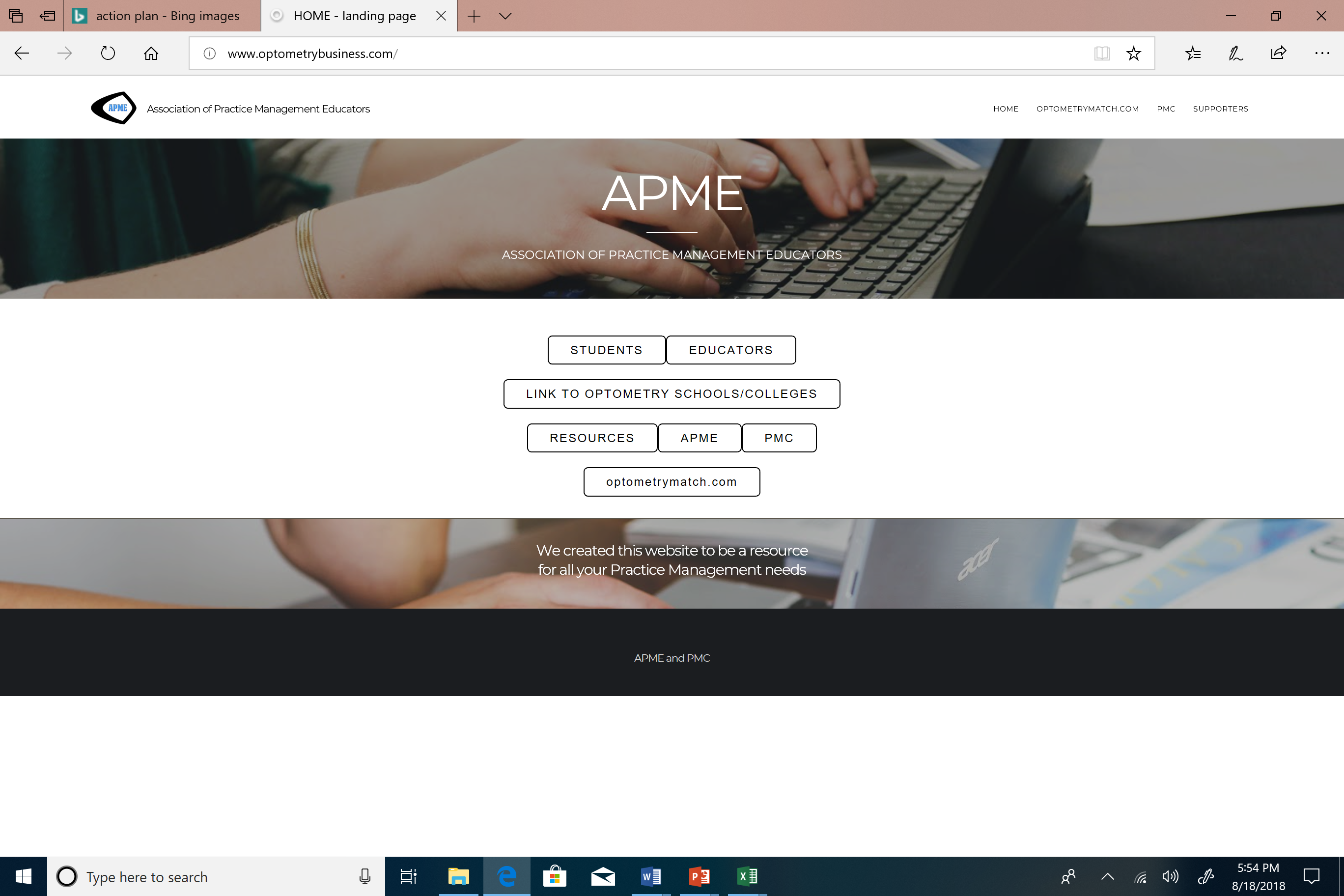 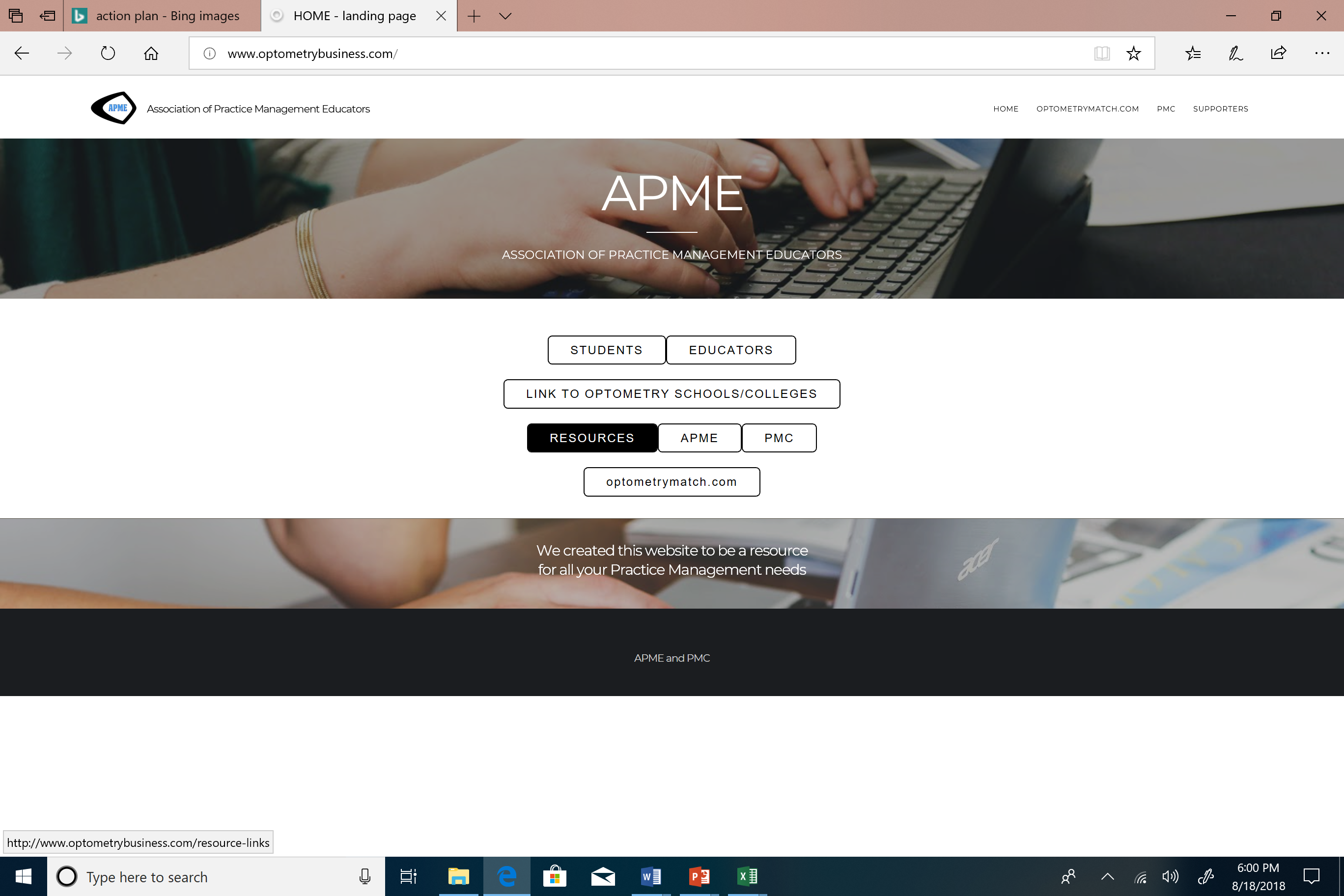 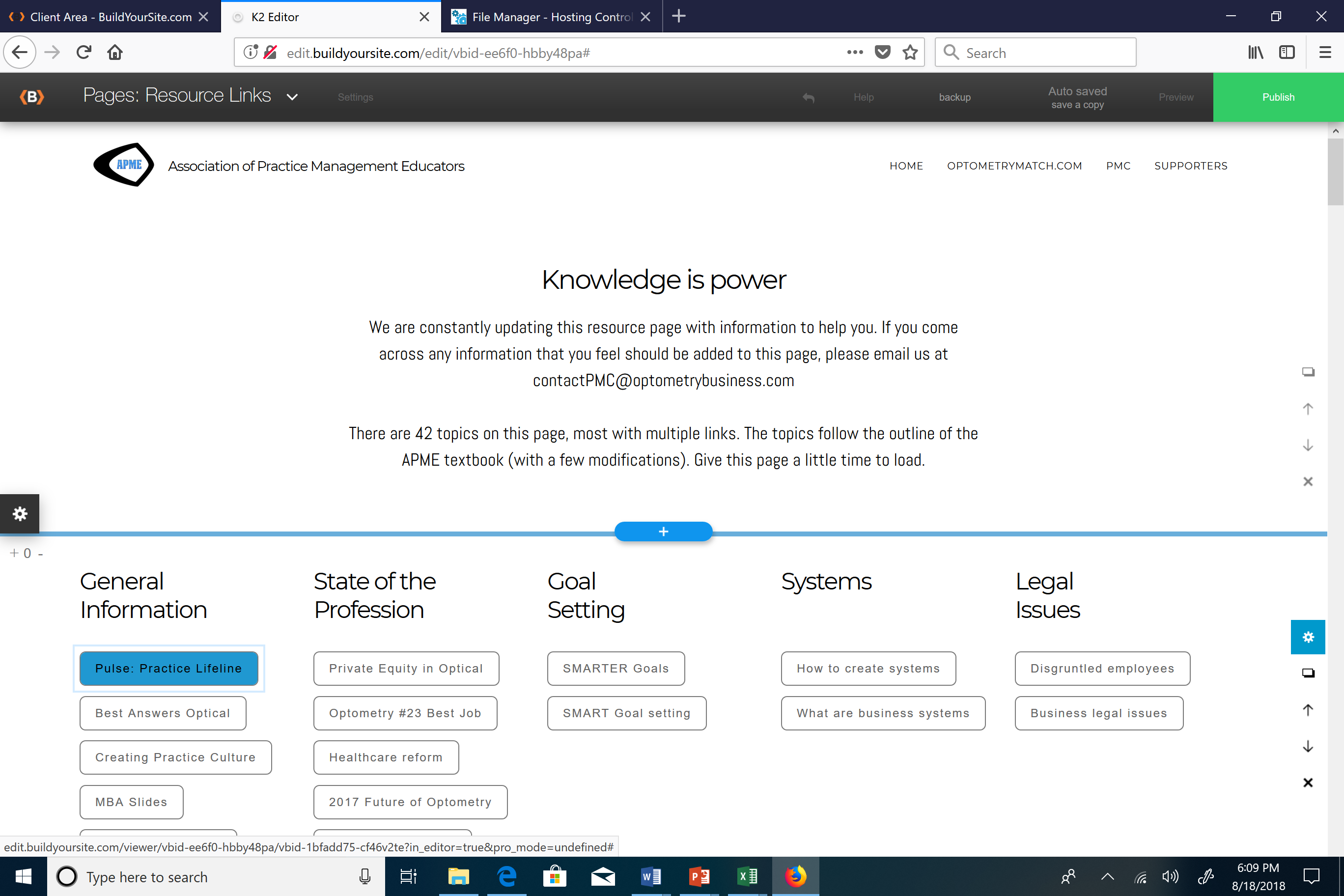 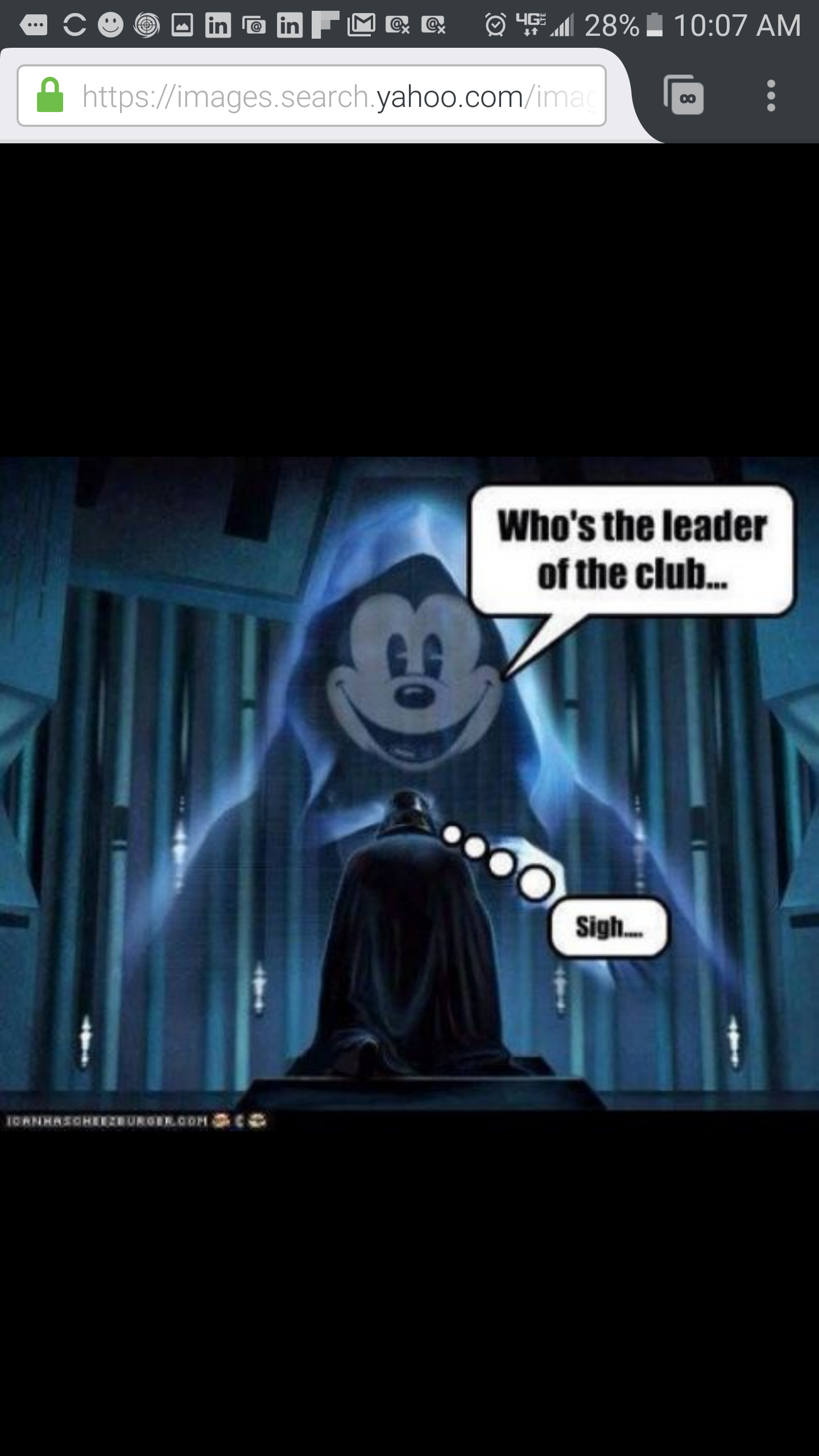 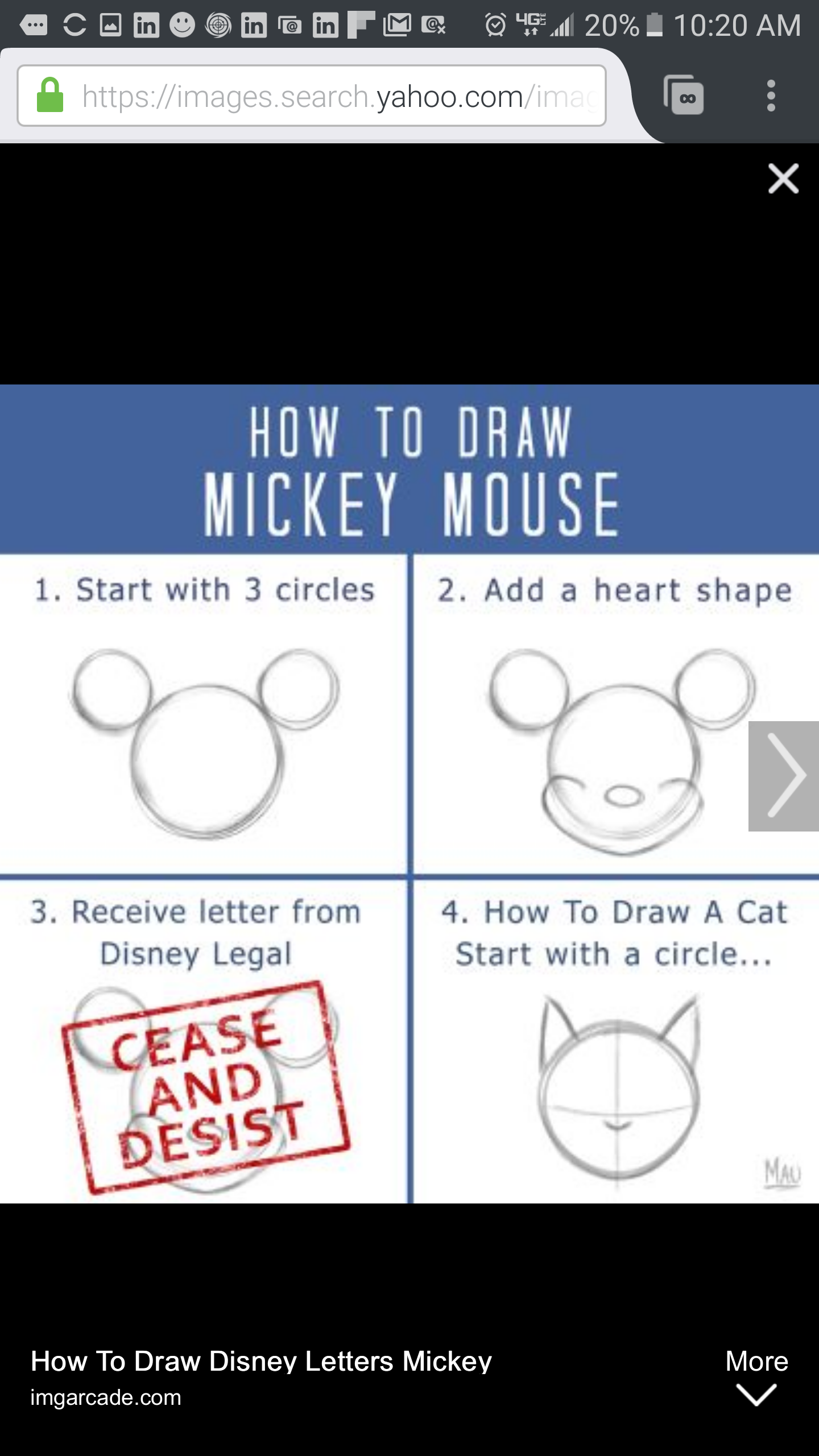 Learning objectives
The attendee will be able to …
Utilize third parties more effectively in the practice
Deliver a more effective case presentation
Design and implement better practice systems
Increase the number of patients through the office
Improve staff productivity
Course Title: Top 5 Mistakes Preventing Your Practice Growth 
Live
Course description: Mistakes not addressed are preventing your practice from growing.  Attendees to this course will be able to utilize third parties more effectively in the practice, deliver a more effective case presentation, design and implement better practice systems, increase the number of patients through the office, and improve staff productivity.  Fixing these things will grow your practice.
Top 5 Mistakes Preventing Your Practice Growth
Third parties are ruling your practice
Case presentation is not well thought out
Missing or poorly designed practice systems
Not enough patients
Staff not productive
The purpose of being in a third party is patient access3rd parties are ruling your practice
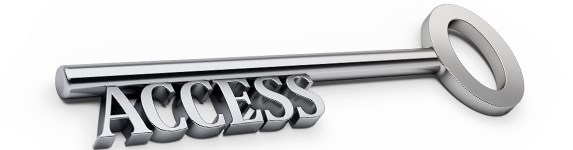 Golden Rule3rd parties are ruling your practice
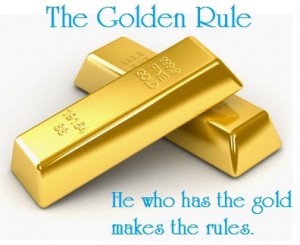 Mantra: Do more for less3rd parties are ruling your practice
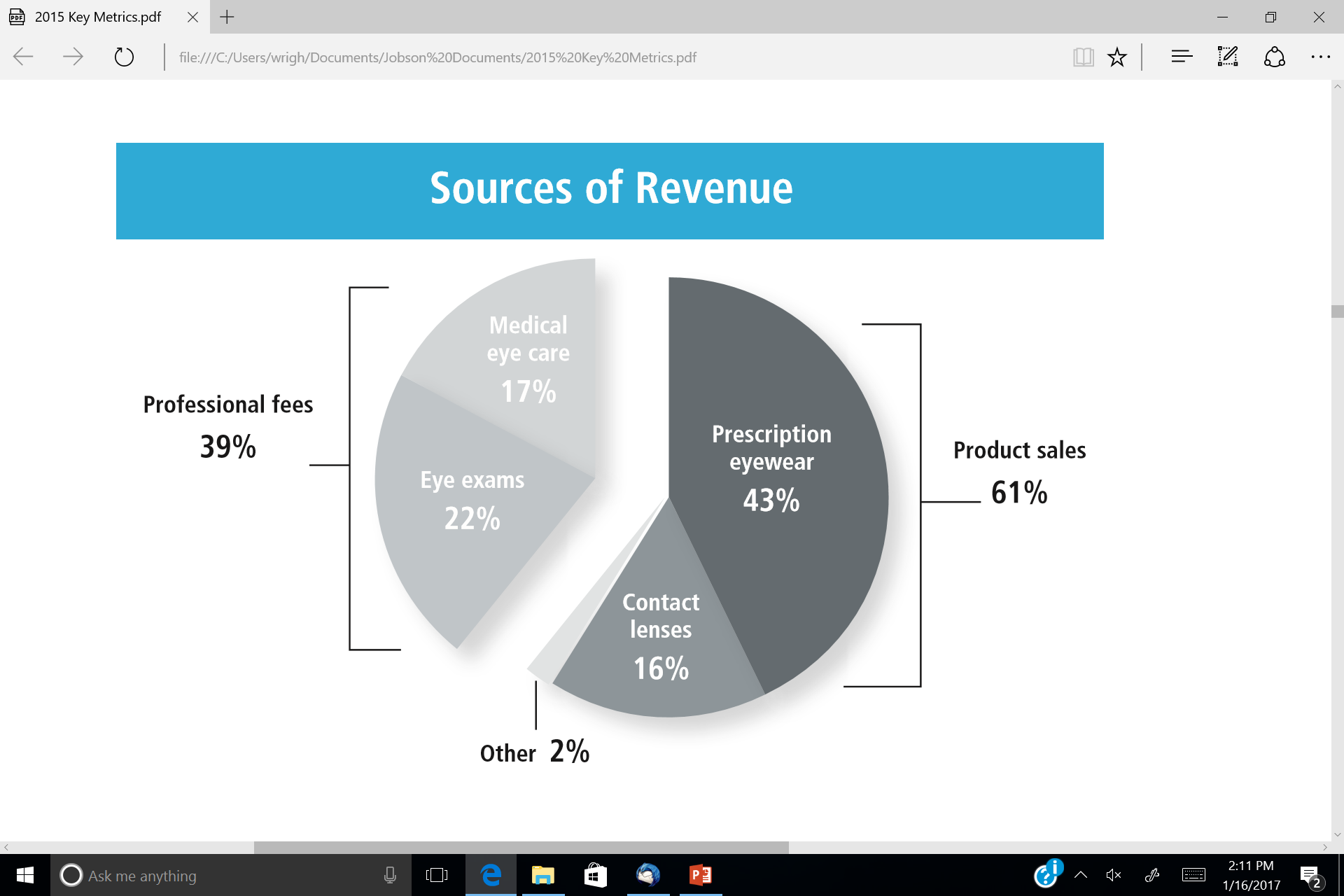 Mantra: Do more for less3rd parties are ruling your practice
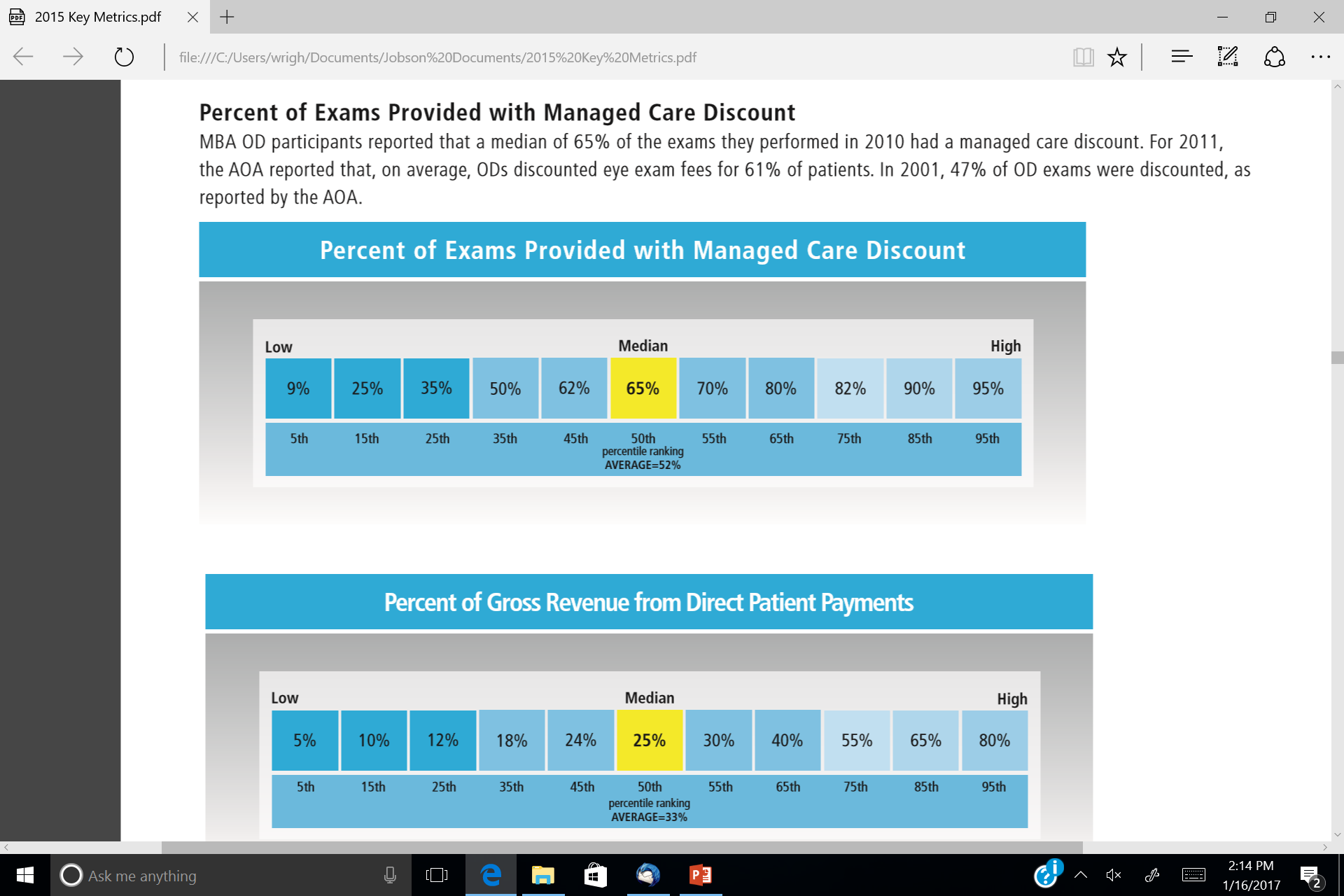 Mantra: Do more for less3rd parties are ruling your practice
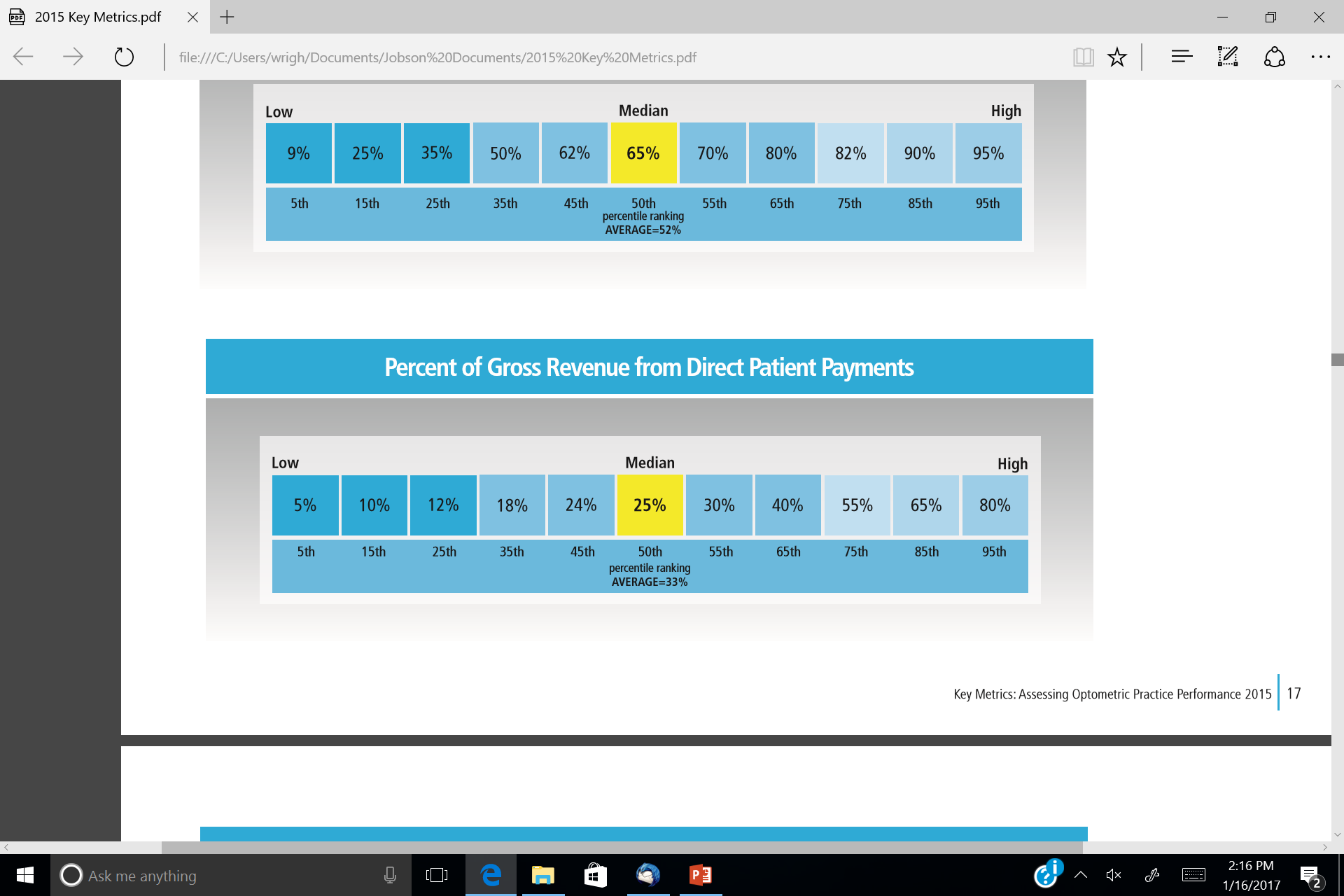 Mantra: Do more for less3rd parties are ruling your practice
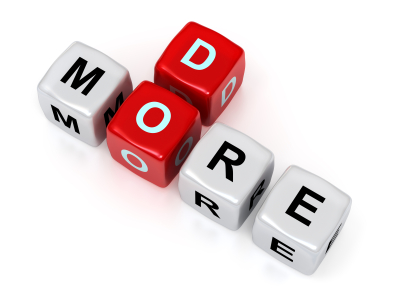 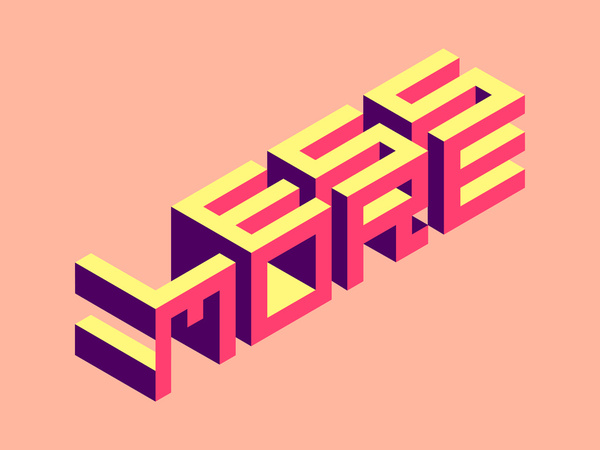 for
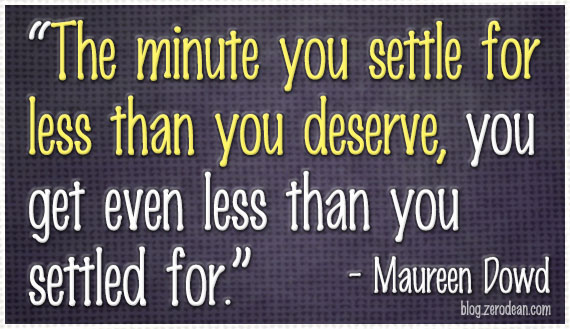 Do you present fees the way 3rd parties have taught you?3rd parties are ruling your practice
INSURANCE BILLING LANGUAGE
CONSUMER LANGUAGE
The normal fees would be $512, but because you have insurance, your out-of-pocket expense is only $127.
Your base fee is $85, Transitions is $75, Glare free is $70 …
Doctors need to prescribe in the exam roomYour case presentation is not planned well
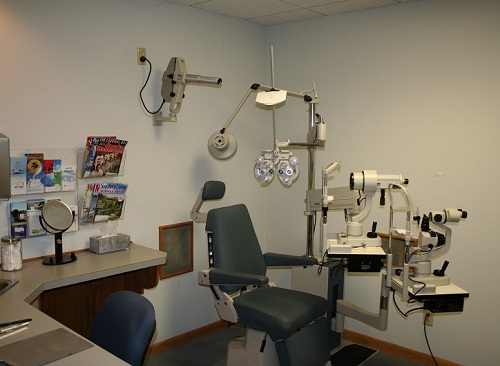 Prescribe
3 case presentationsYour case presentation is not planned well
Write out what you are prescribing for the patient in front of you
You talk patients out of careYour case presentation is not planned well
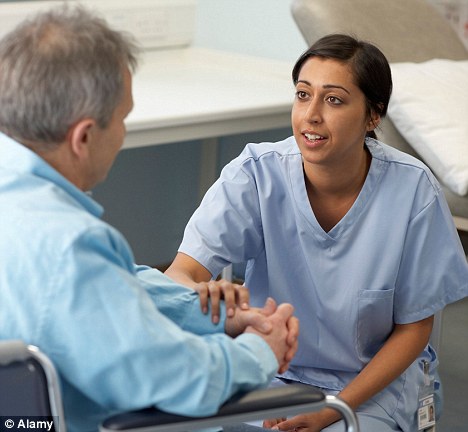 Planned & practiced scripts for …
I can’t afford that.
Can’t you just do 1 Rx?
Don’t you have a less expensive …
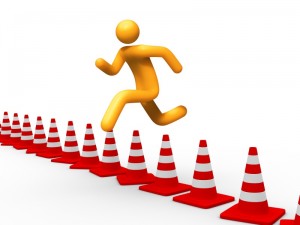 Practice organizational structureMissing or poorly designed practice systems
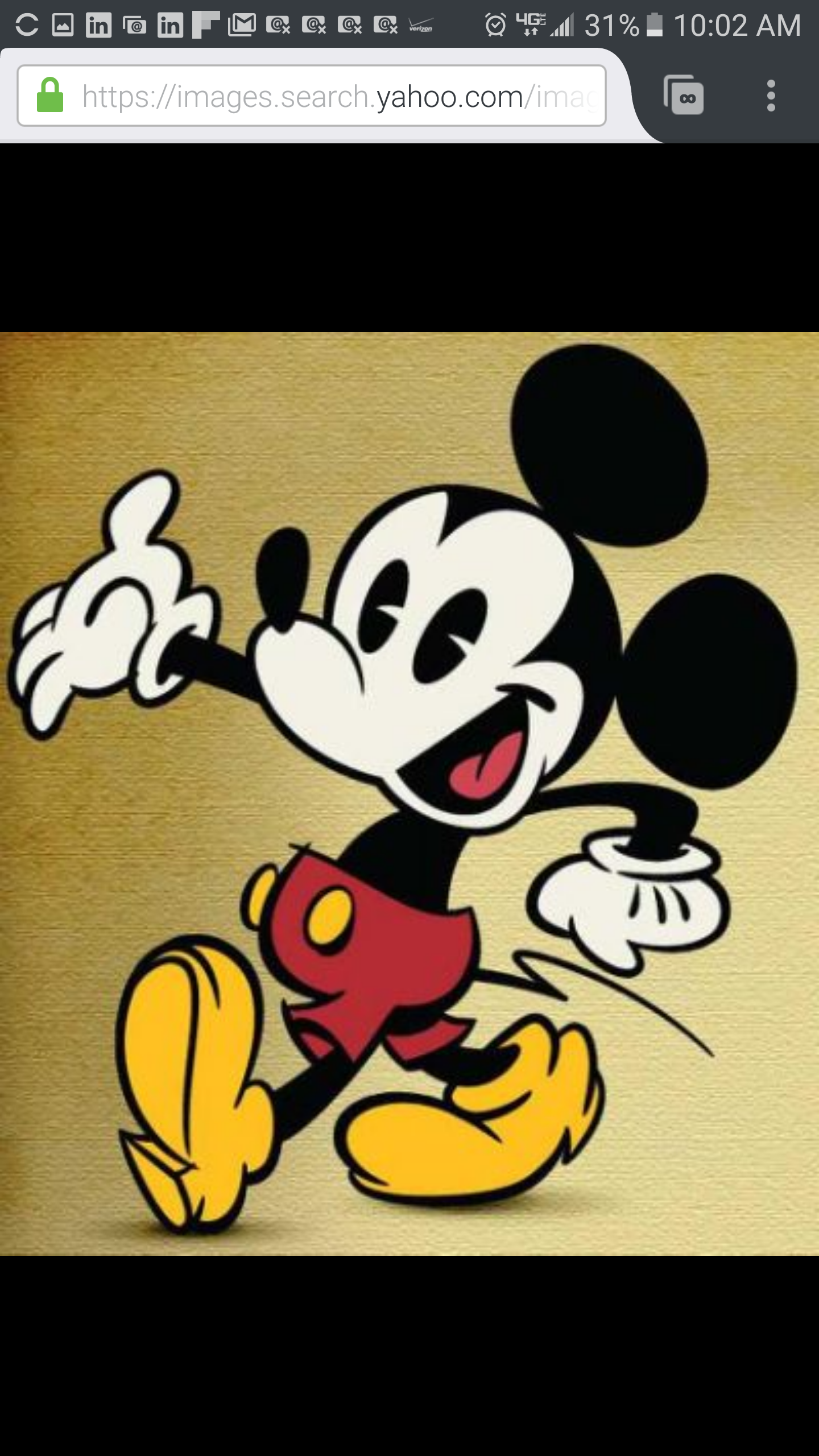 Human relations
Hiring and Training
HR Reporting and Management
Firing
Procurement
Equipment
Clinic Supplies
Inventory
Information Technology
Computer System
Telephone System
E-Mail and Website Management
Operations
Scheduling 
Examination
Treatment and Dispensing
Finance
Revenue
Expenses
Tax Reporting
Quality Control
Staff Proficiency Testing, Education and Discipline
Patient Quality Control
Laboratory Quality Control
Public Relations
Internal Marketing
External Marketing
Success Stories
Administration & Management
Risk Management 
Future Planning
Practice Management
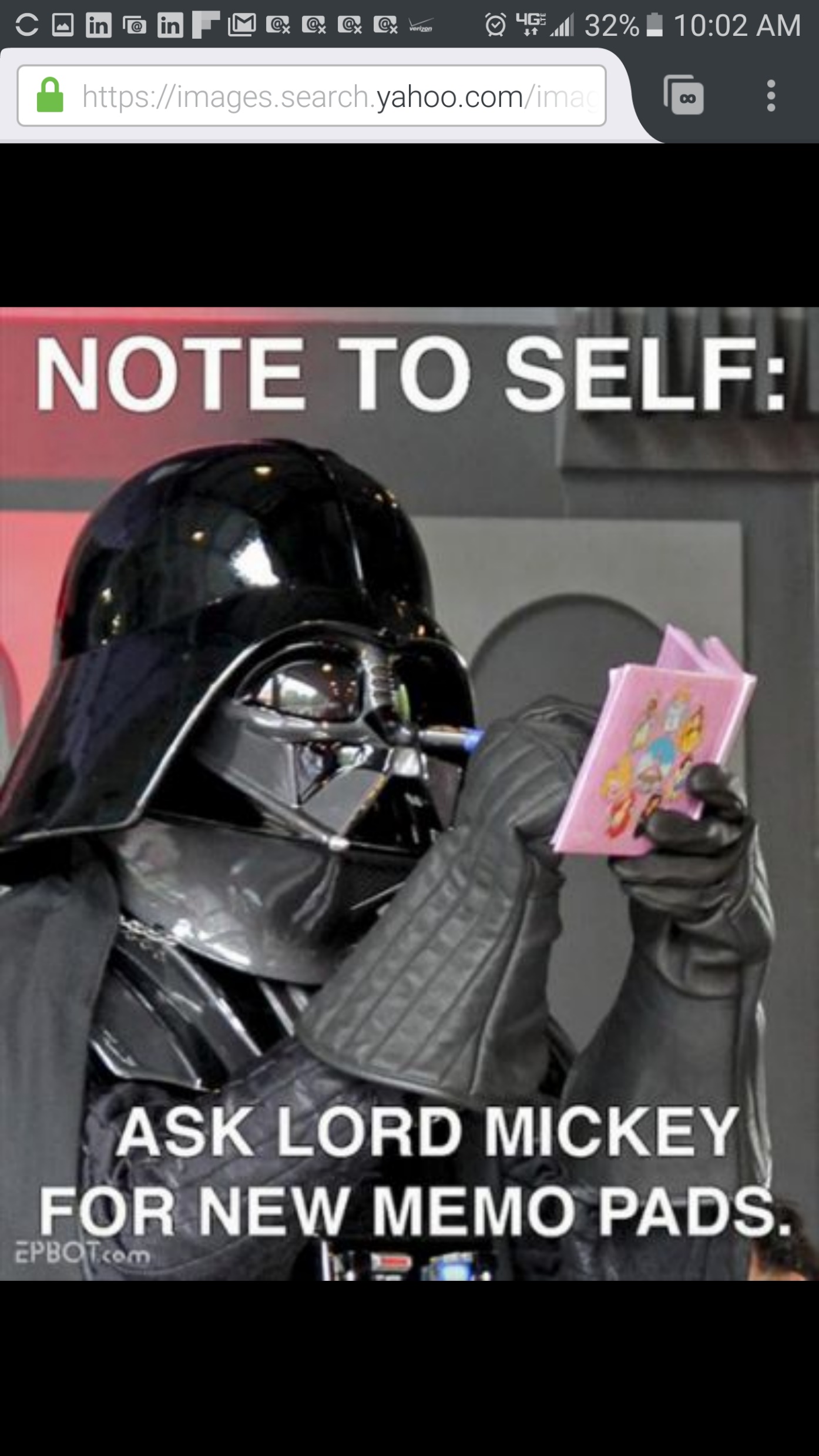 How many patients can we see in a year?
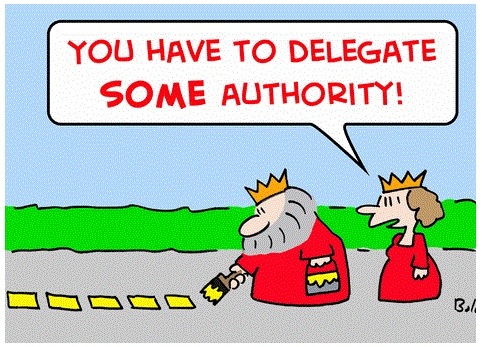 48 wks / yr; 5 days / wk; 8 hrs / day; 1 pat / hr 
48 x 5 x 8 x 1 = 1920 patients

What is the difference between a $700K and $1.4M OD?
What is our current efficiency ?
1920 x 2 = 3840
2200 / 3840 = 57 % fill rate

43% empty rate
How do you get new patientsNot enough patients
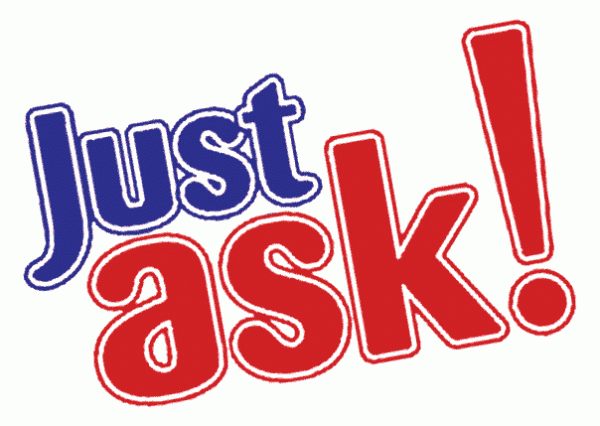 All 3 parts MUST be present
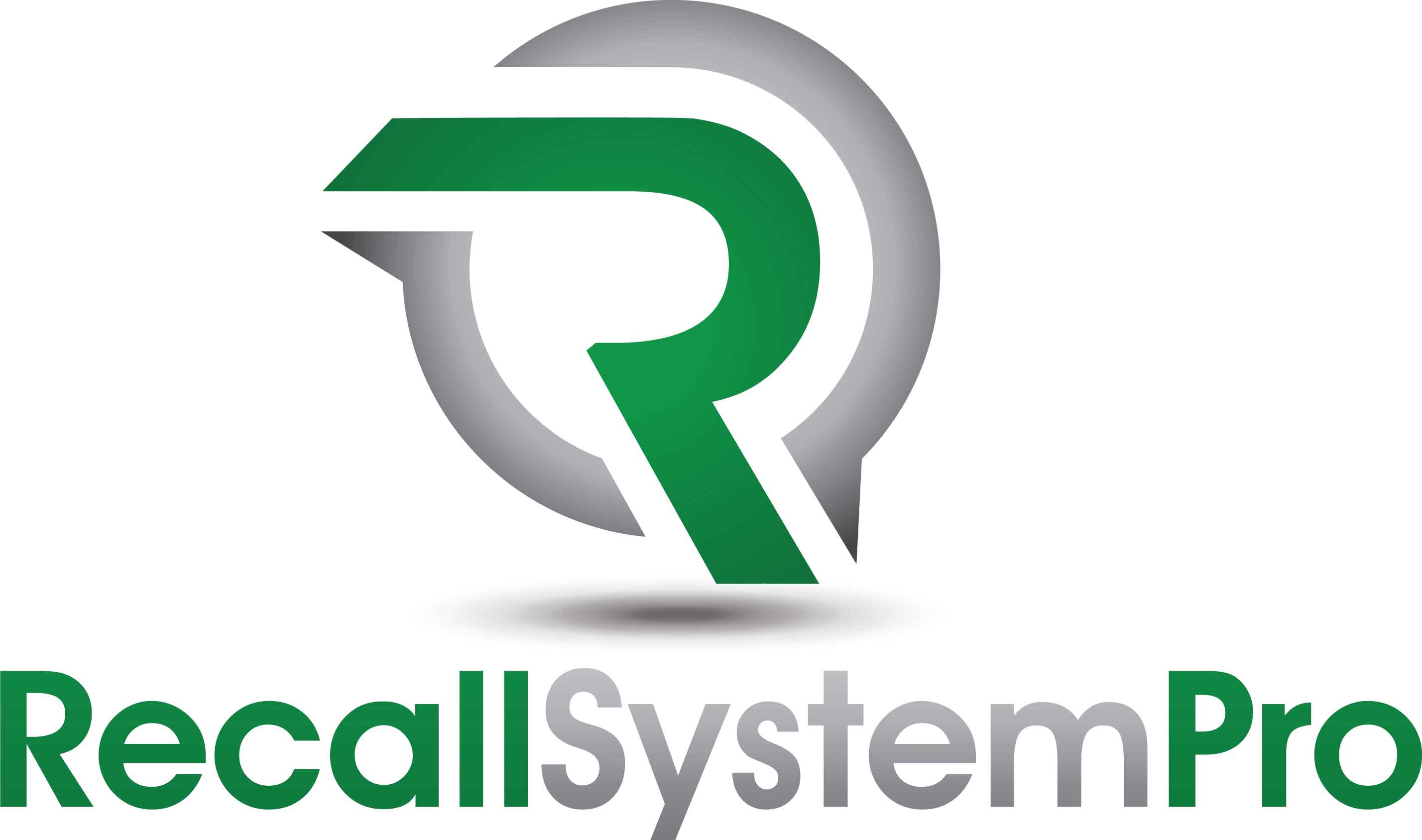 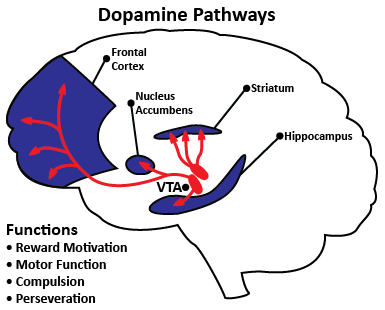 Staff is not productive (they may be very busy)
Every staff member needs at least one number to control
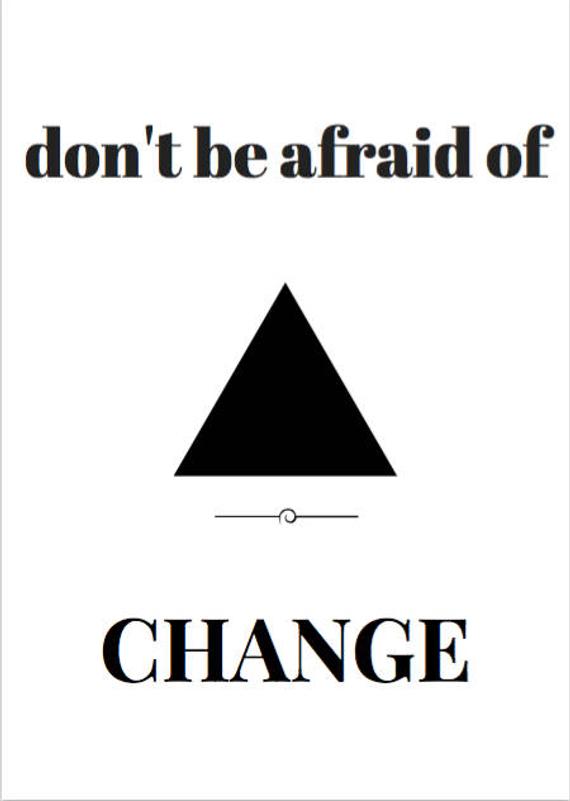 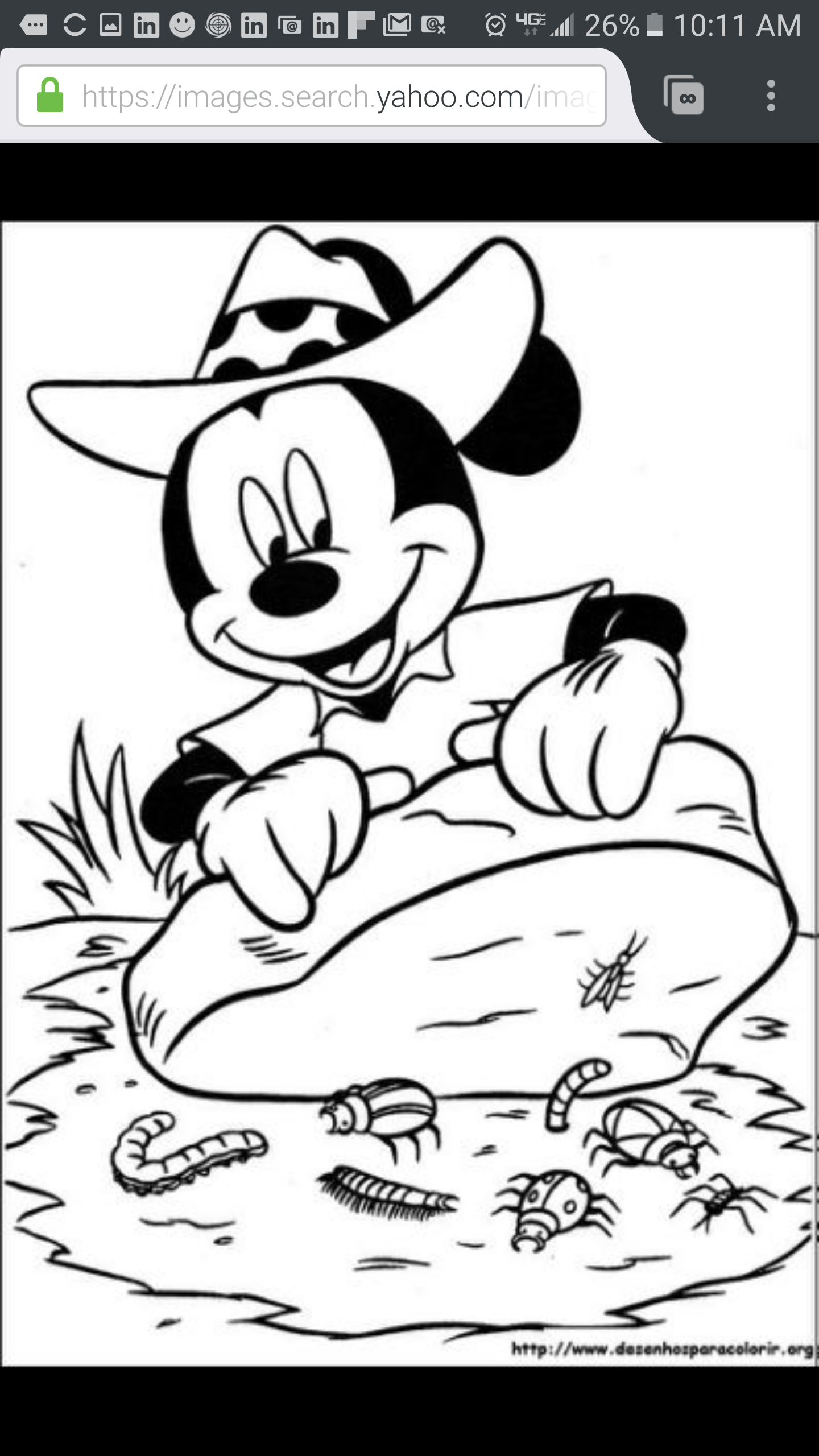 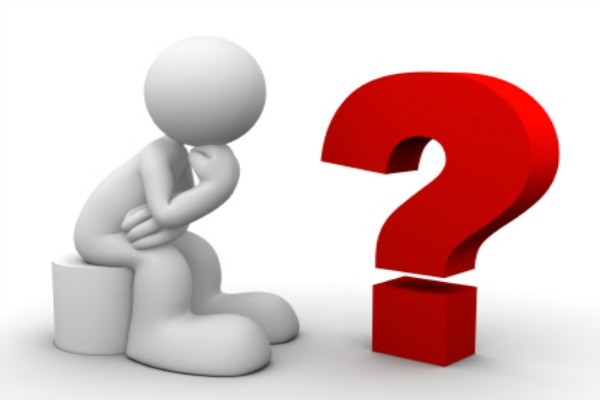 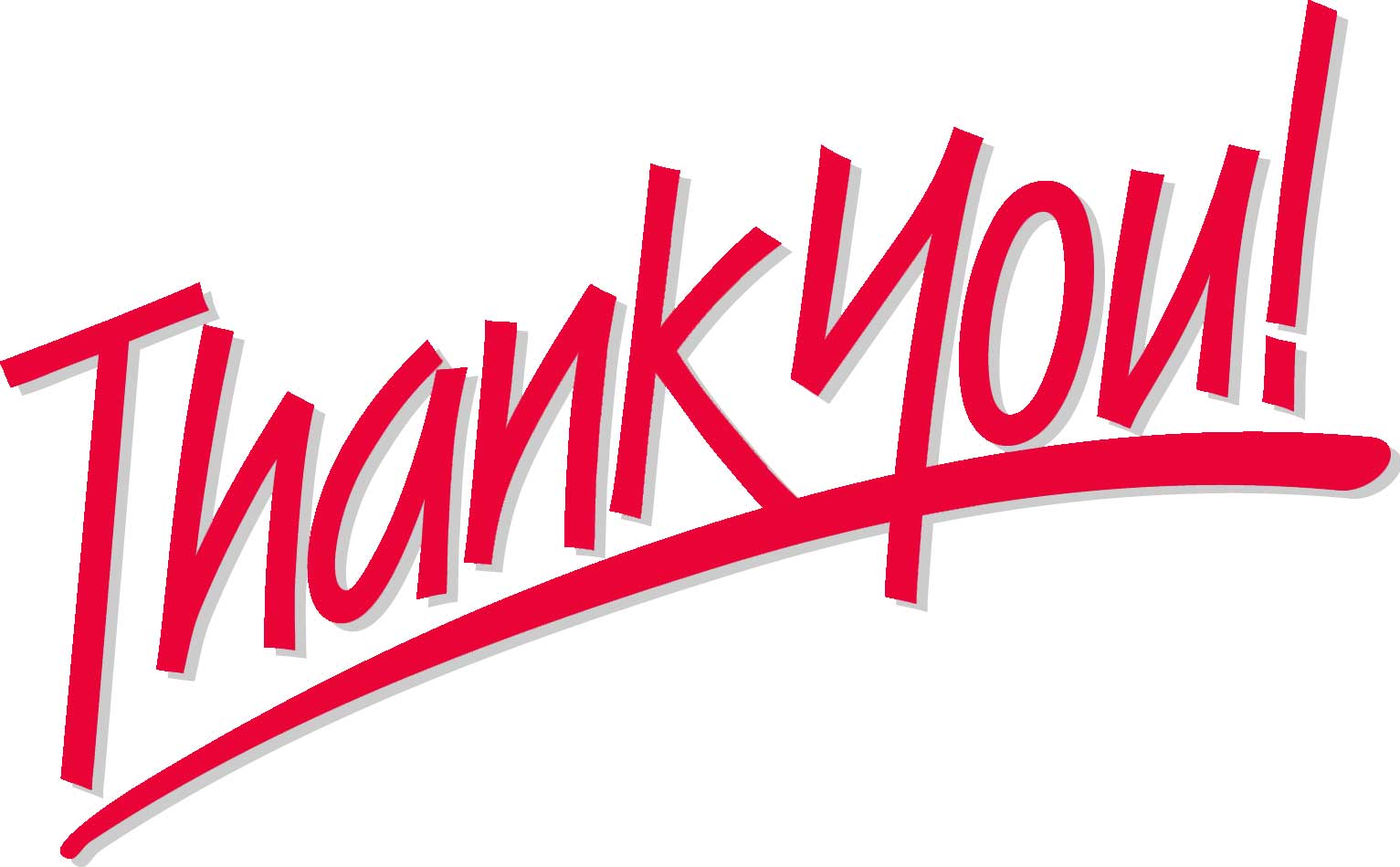